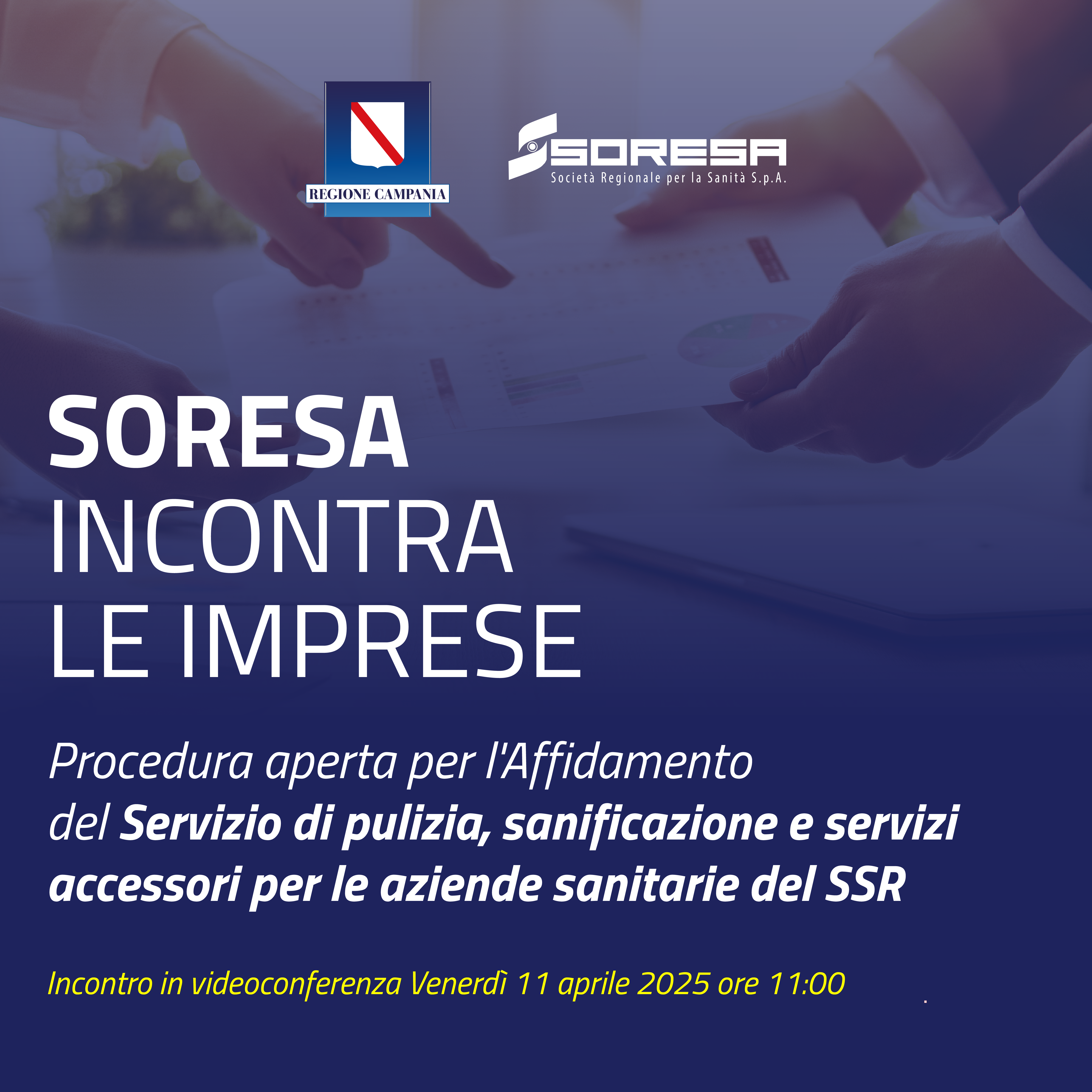 Indice dei contenuti
1.
Presentazione dell’iniziativa
2.
Oggetto di gara
3.
Suddivisione in lotti
4.
Descrizione dei servizi
5.
Aree di rischio
6.
Elementi della procedura
Presentazione dell’iniziativa
Con il DPCM 11 luglio 2018 la categoria merceologica delle pulizie sanitarie è stata inserita tra le categorie di beni e servizi per l’acquisto dei quali le Amministrazioni statali centrali e periferiche dovranno ricorrere ai Soggetti Aggregatori.

Con delibera n. 345 del 19 dicembre 2024, So.Re.Sa. ha approvato il «Piano delle Iniziative So.Re.Sa. S.p.A. per forniture, servizi e lavori - Anni 2025-2027».

Pertanto, So.Re.Sa. è prossima all’indizione della prima edizione della procedura di gara avente ad oggetto  l’affidamento del:
«Servizio di pulizia, sanificazione e servizi accessori per le aziende sanitarie del SSR»
Al servizio di pulizia e sanificazione sanitaria si applicano, ai sensi dell’art. 57 comma 2 del d.lgs. 36/2023, le specifiche tecniche e le clausole contrattuali contenute nei Criteri Ambientali Minimi.

Pertanto, la procedura verrà svolta in conformità al D.M. 51 del 29 gennaio 2021 recante «Criteri ambientali minimi per l’affidamento del servizio di pulizia e sanificazione di edifici e ambienti ad uso civile, sanitario e per i prodotti detergenti».
Presentazione dell’iniziativa
Considerata la rilevanza della procedura di che trattasi, SoReSa ha presentato, c/o ANAC, istanza di vigilanza collaborativa ai sensi del Regolamento ANAC di cui alla Delibera n. 269 del 20 giugno 2023. 

L’Autorità con nota del 1° luglio u.s. ha dato esito positivo alla citata istanza, trasmettendo relativo protocollo, pubblicato al seguente link Protocollo di vigilanza collaborativa Anac - SoReSa - 3 luglio 2024 (con atto integrativo) - www.anticorruzione.it
Indice dei contenuti
1.
Presentazione dell’iniziativa
2.
Oggetto di gara
3.
Suddivisione in lotti
4.
Descrizione dei servizi
5.
Aree di rischio
6.
Elementi della procedura
Oggetto di gara
L’appalto ha per oggetto i servizi di seguito esplicitati, che dovranno essere erogati secondo le modalità descritte Capitolato Tecnico e come eventualmente proposto in Offerta Tecnica quale condizione migliorativa:
Servizi continuativi
Pulizia e sanificazione giornaliera (ordinaria) e periodica (risanamento) 
Raccolta e movimentazione interna dei rifiuti urbani e speciali 
Gestione materiale igienico - sanificazione dispenser carta e materiale igienico e caricamento degli stessi con materiale monouso fornito dalle Aziende Sanitarie (la fornitura del materiale non rientra nella presente procedura)
Presidio fisso 
Interventi a chiamata
Servizi accessori
Disinfestazione e derattizzazione
facchinaggio interno
Indice dei contenuti
1.
Presentazione dell’iniziativa
2.
Oggetto di gara
3.
Suddivisione in lotti
4.
Descrizione dei servizi
5.
Aree di rischio
6.
Elementi della procedura
Suddivisione in lotti
La procedura sarà articolata in n. 7 lotti, come di seguito dettagliato:
L1
ASL SALERNO
AOU RUGGI
L2
ASL NAPOLI 3
ASL NAPOLI 2
L3
AORN CARDARELLI
AO DEI COLLI
L4
AOU FEDERICO II
AO SANTOBONO
IRCCS PASCALE
L5
ASL NAPOLI 1
AOU VANVITELLI
L6
ASL CASERTA
AO S.ANNA E S. SEBASTIANO
L7
ASL AVELLINO
AORN MOSCATI
ASL BENEVENTO
AO SAN PIO
Indice dei contenuti
1.
Presentazione dell’iniziativa
2.
Oggetto di gara
Suddivisione in lotti
3.
4.
Descrizione dei servizi
5.
Aree di rischio
6.
Elementi della procedura
Descrizione dei servizi: servizi continuativi
Pulizia e sanificazione

Il servizio a canone di pulizia e sanificazione sanitaria prevede lo svolgimento di attività standard, giornaliere e periodiche, indicate nel dettaglio nelle slide da n.18 a n.22.

Si intendono inoltre incluse nel servizio di pulizia e sanificazione e, dunque, con oneri compresi nel canone, ulteriori specifiche attività quali:
pulizia e sanificazione unità paziente dimissione/trasferimento, da effettuarsi su chiamata;
pulizia e sanificazione aree BCM blocchi operatori e pertinenze, con specifiche prestazioni da eseguire a inizio attività giornaliera, dopo ciascun intervento chirurgico e al termine dell’attività giornaliera programmata; 
pulizia e sanificazione altri ambienti ad altissimo rischio, da eseguirsi in conformità ai protocolli specifici del reparto e alle disposizioni del singolo Ente nonché utilizzando prodotti e materiali coerenti con la normativa internazionale di riferimento UNI EN ISO 14644-1 “Camere bianche e ambienti associati controllati – classificazione della pulizia dell’aria e norme G.M.P.”;
«Si specifica che il servizio in oggetto prevederà una remunerazione a canone»
Descrizione dei servizi: servizi continuativi
Raccolta e trasporto interno dei rifiuti urbani e speciali 

In ottemperanza alle vigenti normative statali e comunali e sulla base delle disposizioni impartite dagli uffici competenti delle Aziende, il Fornitore dovrà provvedere, con oneri inclusi nel canone, a:

fornitura, distribuzione e consegna dei contenitori ad uso interno e dei sacchi vuoti destinati alla raccolta differenziata dei rifiuti urbani
distribuzione dei contenitori vuoti destinati ai rifiuti sanitari
ritiro e movimentazione dei rifiuti sanitari pericolosi e non pericolosi
ritiro e movimentazione dei rifiuti urbani nelle aree indicate dall’azienda sanitarie
ritiro e movimentazione di RAEE e/o ingombranti  nelle aree indicate dalle aziende sanitarie
pulizia e sanificazione dei depositi temporanei di stoccaggio dei rifiuti (compresi carrelli, contenitori e cassonetti) e preliminari alla raccolta li dove non previsto da altro servizio già attivo presso le aziende sanitarie
N.B. Le attività di ritiro e movimentazione dei rifiuti saranno effettuate in via continuativa dalle ore 06:00 alle ore 22:00 in relazione alla produzione e alla saturazione degli spazi dedicati al loro stoccaggio,  in orari compatibili con l’attività sanitaria e osservando le frequenze minime previste
Descrizione dei servizi: servizi continuativi
Gestione del materiale igienico

E’  inclusa nel canone la sanificazione dei dispenser di carta e materiale igienico nonché il caricamento degli stessi con materiale monouso fornito dalle Aziende Sanitarie la fornitura del materiale igienico e del materiale monouso NON RIENTRA NEL SERVIZIO).


Pertanto, durante le attività giornaliere di pulizia, il personale del Fornitore dovrà provvedere alla sanificazione dei distributori (dispenser) di carta e saponi e allocazione negli stessi di tutto il materiale monouso (carta asciugamani, detergente liquido ad erogazione monouso, carta igienica) fornito dall’Azienda Sanitaria, in quantità sufficiente a coprire il fabbisogno delle 24 ore.
I servizi di pulizia e sanificazione, raccolta e movimentazione interna dei rifiuti e di gestione del materiale igienico saranno remunerati con un canone €/mq  differenziato in base alle aree di rischio
Descrizione dei servizi: servizi continuativi
Presidio fisso

Ove richiesto dalla singola Azienda in fase di appalto, il Fornitore dovrà garantire il servizio di presidio fisso, cioè la presenza stabile, per un determinato numero di ore, presso i servizi e/o i reparti, e tutto secondo quanto concordato con l’Azienda richiedente, del numero di operatori necessari per lo svolgimento delle attività definite dal presente capitolato secondo l’area di rischio presso cui sarà richiesto e attivato il suddetto presidio fisso. 
Ciascuna Azienda che usufruirà del servizio di Presidio Fisso dovrà garantirne l’attivazione per almeno 30 giorni consecutivi.

Si prevedono le seguenti tipologie di presidio fisso

Presidio fisso feriale diurno
Presidio fisso feriale notturno
Presidio fisso festivo 


Si specifica che il servizio in oggetto prevederà una remunerazione €/ora
Descrizione dei servizi: servizi continuativi
Pronto intervento a chiamata

Ove richiesto dalla singola Azienda in fase di appalto, il Fornitore dovrà garantire il servizio «intervento a chiamata». Trattasi di interventi prevedibili e non, da eseguire su tutte le superfici interne ed esterne degli enti, all’occorrenza anche durante il periodo notturno e, specificamente, nelle seguenti fasce orarie:
Diurna, dalle ore 06:00 alle ore 22:00
Notturna, dalle ore 22:00 alle ore 06:00

Tra gli interventi a chiamata rientrano a titolo esemplificativo e non esaustivo le seguenti attività:
pulizia ed eventuale disinfezione delle superfici occasionalmente sporcate dagli utenti nelle aree comuni (sversamenti di bevande, alimenti e/o altri materiali biologici e non);
interventi di pulizia straordinari non prevedibili, da eseguirsi immediatamente;
pulizia dopo lavori di tinteggiatura o muratura e traslochi.

A seguito di chiamata, il Fornitore dovrà intervenire entro 60 minuti o diverso termine definito dalla specifica Azienda. 

Si specifica che il servizio in oggetto prevederà una remunerazione €/ora
Descrizione dei servizi: servizi accessori
Disinfestazione e derattizzazione

Il Fornitore dovrà garantire, nelle cadenze indicate e ogni qualvolta ne ricorra la necessità, il servizio di disinfestazione e derattizzazione, compresa l’asportazione di carcasse, in tutte le aree degli Enti salvo ove contemplati in altri contratti. Il servizio deve essere effettuato anche presso tutte le aree esterne.

I servizi contemplati sono:

Disinfestazione per bonifica igienico sanitaria contro striscianti 
Disinfestazione per bonifica igienico sanitaria contro volanti
Disinfestazione-derattizzazione per bonifica igienico sanitaria contro roditori 


Si specifica che il servizio in oggetto prevederà una remunerazione a misura €/mq
Descrizione dei servizi: servizi accessori
Facchinaggio

Ove richiesto dalla singola Azienda, il Fornitore dovrà garantire il servizio di facchinaggio, consistente nell’esecuzione delle movimentazioni di beni e materiali senza mezzi a motore. Il servizio può essere richiesto per le movimentazioni all’interno degli immobili oggetto di gara. 

Le attività richieste per il servizio di facchinaggio sono le seguenti:
movimentazione arredi
movimentazione apparecchiature ed attrezzature
movimentazione materiale cartaceo racchiuso in faldoni
movimentazione materiale sanitario, strumentario, farmaci

Si specifica che il servizio in oggetto prevederà una remunerazione a misura €/ora
Indice dei contenuti
1.
Presentazione dell’iniziativa
2.
Oggetto di gara
Suddivisione in lotti
3.
4.
Descrizione dei servizi
5.
Aree di rischio
6.
Elementi della procedura
Aree di rischio e frequenze (1/5)
In base all’Area di Rischio e alla tipologia di superfice interessata, il servizio di pulizia e sanificazione sanitaria dovrà essere svolto secondo le frequenze dettagliate nelle slide successive.
In linea generale e riassuntiva, gli interventi richiesti in base alla tipologia di Area, con le relative frequenze di massima, sono i seguenti:
Aree ad altissimo rischio: due interventi ordinari e un ripasso al giorno, ad eccezione delle “Sale per procedure invasive e centrali di sterilizzazione”;
Aree ad alto rischio: un intervento ordinario e due ripassi;
Aree a medio rischio: un intervento ordinario e un ripasso;
Aree a basso rischio: secondo specifiche frequenze più avanti riportate;
Aree esterne: secondo specifiche frequenze più avanti riportate. Per le sole attività di raccolta rifiuti si richiede una frequenza giornaliera nelle aree di passaggio quali in particolare marciapiedi, pensiline, porticati, viali, piazzali, parcheggi e viabilità carraia; cortili e cortili non accessibili.
Si chiarisce a tal riguardo che, relativamente alle Aree ad altissimo, alto e medio rischio, gli interventi ordinari e di ripasso si intendono giornalieri e che tutte le attività giornaliere dovranno essere effettuate nelle fasce orarie definite all’avvio del servizio con la singola Amministrazione e, comunque, nella fascia oraria diurna tra le ore 06:00 e le ore 22:00
Per quanto attiene invece agli interventi «periodici», si prevede quanto segue:
- un intervento con frequenza settimanale per le sole aree Altissimo, alto e medio rischio;
- un intervento di risanamento - inteso  come l’insieme delle operazioni necessarie per l’eliminazione di qualsiasi traccia di sporco e polvere da tutte le superfici dure, resilienti e tessili sia orizzontali che verticali, anche ad altezza superiore ai 2 metri, nonché da tutte le altre superfici difficilmente accessibili durante la pulizia e sanificazione giornaliera - da effettuarsi con le frequenze successivamente dettagliate
Aree di rischio (2/5)
Aree di rischio (3/5)
Aree di rischio (4/5)
Aree di rischio e frequenze (5/5)
Indice dei contenuti
1.
Presentazione dell’iniziativa
2.
Oggetto di gara
Suddivisione in lotti
3.
4.
Descrizione dei servizi
5.
Aree di rischio
6.
Elementi della procedura
Elementi della procedura: architettura della gara
[Speaker Notes: Previsti ai sensi della normativa vigente per garantire la capacità economica e professionale dei partecipanti.]
Suddivisione in lotti
La procedura sarà articolata in n. 7 lotti, come di seguito dettagliato:
L1
ASL SALERNO
AOU RUGGI
L2
ASL NAPOLI 3
ASL NAPOLI 2
L3
AORN CARDARELLI
AO DEI COLLI
L4
AOU FEDERICO II
AO SANTOBONO
IRCCS PASCALE
L5
ASL NAPOLI 1
AOU VANVITELLI
L6
ASL CASERTA
AO S.ANNA E S. SEBASTIANO
L7
ASL AVELLINO
AORN MOSCATI
ASL BENEVENTO
AO SAN PIO
Elementi della procedura: criteri di valutazione
Di seguito si riportano i macro-ambiti che saranno oggetto di valutazione:

Modello organizzativo, efficientamento del personale e metodologie tecnico operative
Verifiche e controlli per garantire la qualità del servizio
Formazione del personale dedicato all’esecuzione del servizio
Prodotti, macchinari e attrezzature
Misure di contenimento dell’impatto ambientale (CAM)
Certificazioni ambientali e sociali
Clausola sociale
Elementi della procedura: sostenibilità ambientale e sociale
La procedura prevederà delle clausole di esecuzione contrattuale volte a garantire l’aderenza dell’iniziativa a profili di sostenibilità ambientale e sociale.

In particolare, saranno previste:
le clausole contrattuali previste dai CAM «per l’affidamento del servizio di pulizia e sanificazione di edifici e ambienti ad uso civile, sanitario e per i prodotti detergenti» di cui all’Allegato 1, sez. E) lett. a),  e Allegato 2, sez. B) e C), del D.M. 51 del 29 gennaio 2021
la clausola di riassorbimento del personale che, ferma restando la necessaria armonizzazione con la propria organizzazione e con le esigenze tecnico-organizzative e di manodopera previste nel nuovo contratto, prevede che l’aggiudicatario sia tenuto a garantire la stabilità occupazionale del personale impiegato nel contratto, assorbendo prioritariamente nel proprio organico il personale già operante alle dipendenze dell’aggiudicatario uscente, applicando il CCNL indicato negli atti di gara. 
A tal fine, agli operatori partecipanti sarà chiesto di produrre in sede di offerta un progetto di riassorbimento.
«Servizio di pulizia, sanificazione e servizi accessori per le aziende sanitarie del SSR»
Il presente materiale è suscettibile di variazioni anche sostanziali nella stesura finale della documentazione di gara.
L’esito della presentazione non è in alcun modo vincolante per So.Re.Sa, che si riserva la più ampia discrezionalità rispetto alle decisioni da adottare.
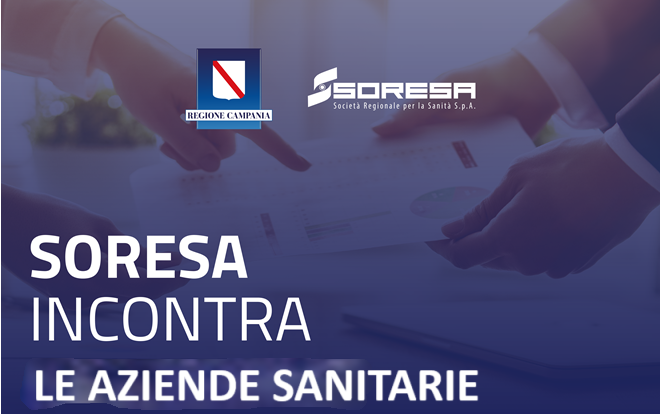 INCONTRA 
LE IMPRESE
«Servizio di pulizia, sanificazione e servizi accessori per le aziende sanitarie del SSR»
Grazie per l’attenzione
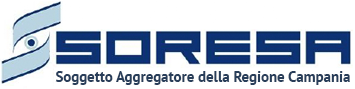 Napoli, 11 aprile 2025